Integrating EODC into the EGI Federated Cloud
Enol Fernández
Cloud Technologist @ EGI Foundation
enol.fernandez@egi.eu
EGI Federated Cloud
Grid of clouds
Harmonised operational behaviour
Clouds and their interconnections are based on open standards, open technologies

EGI Service  Access onlineAND Technology  Build your own federation
EGI Federated Cloud Infrastructure
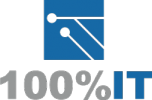 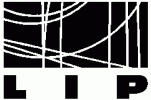 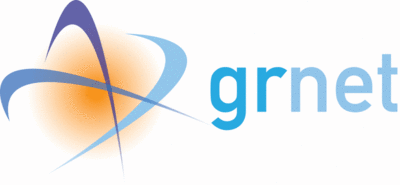 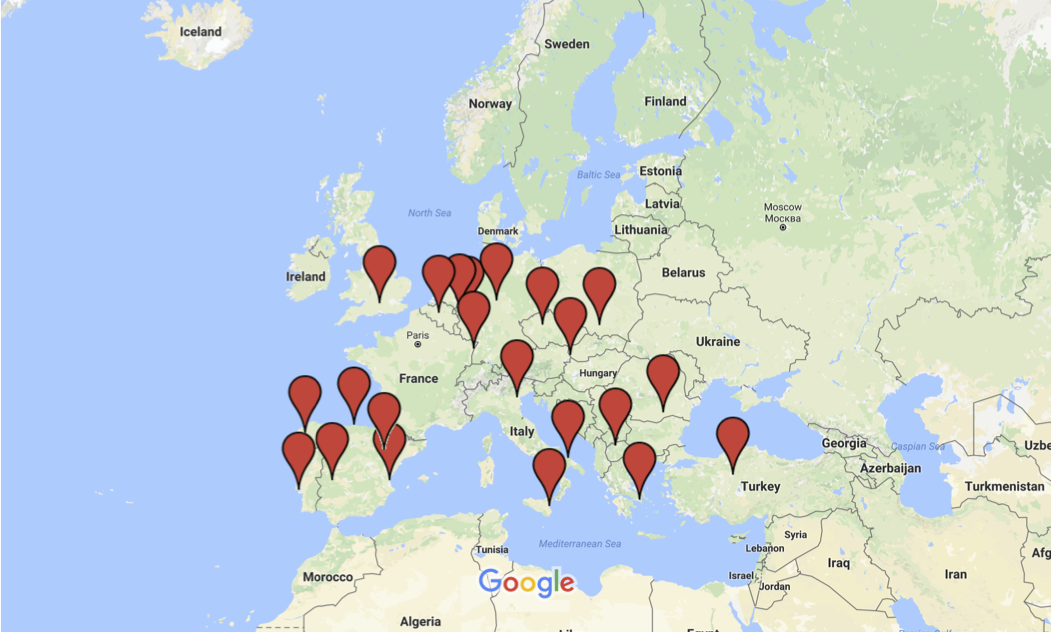 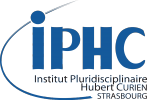 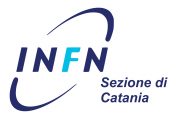 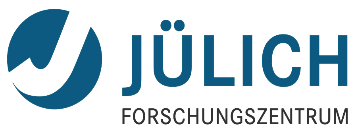 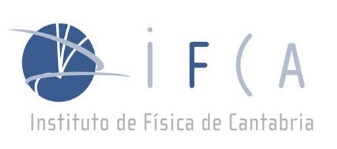 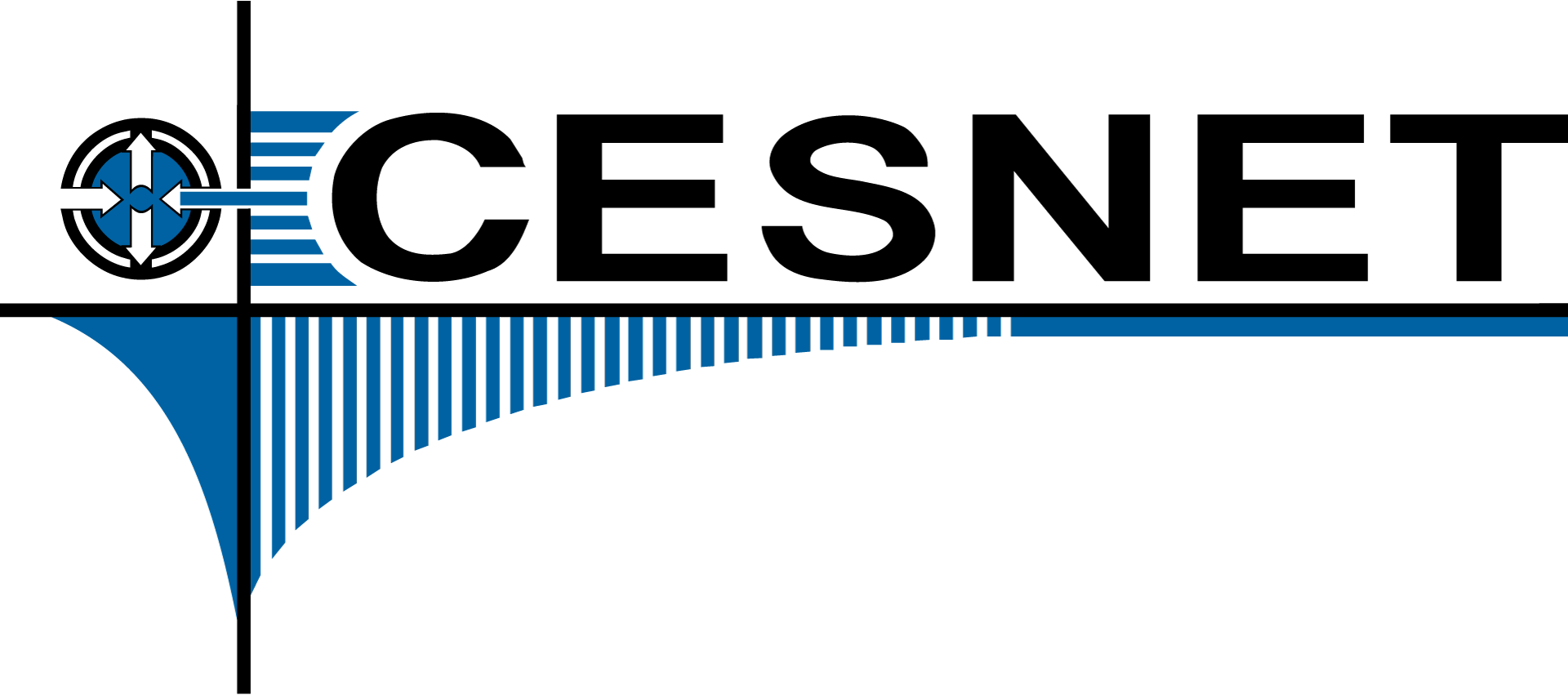 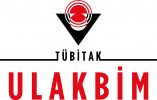 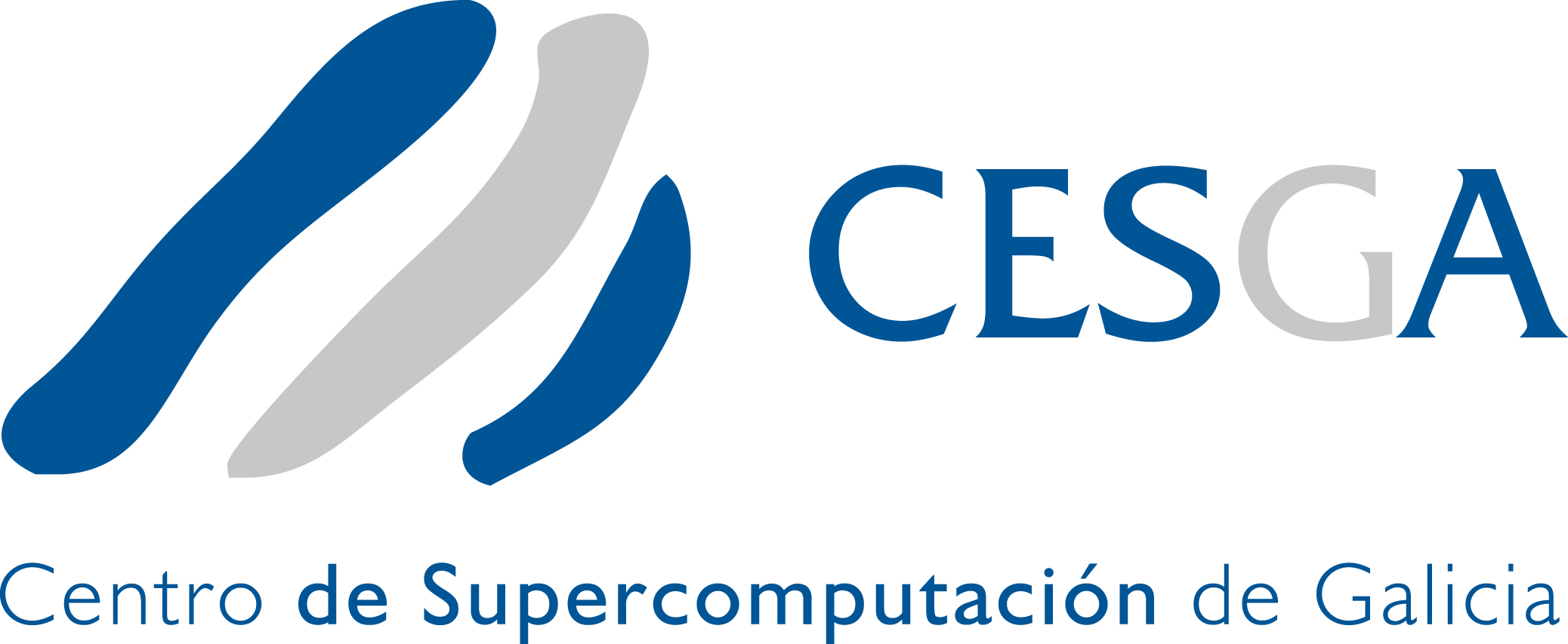 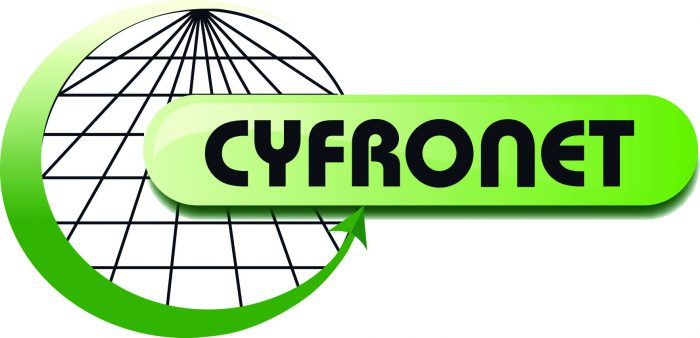 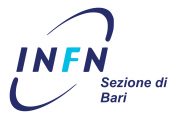 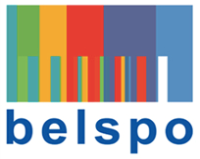 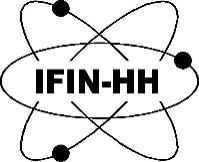 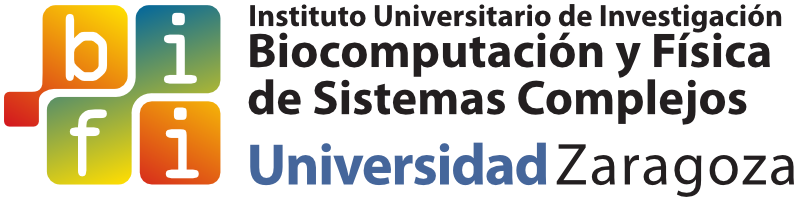 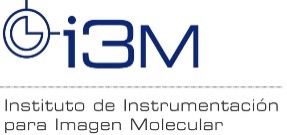 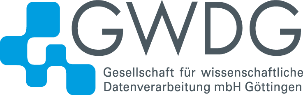 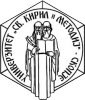 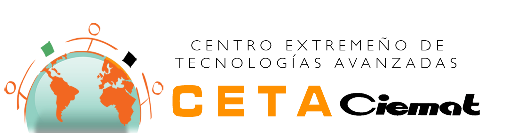 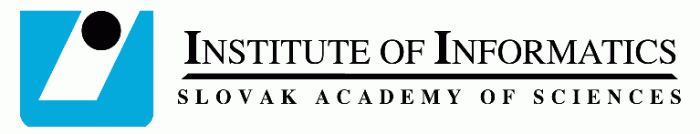 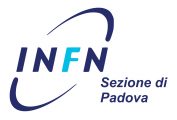 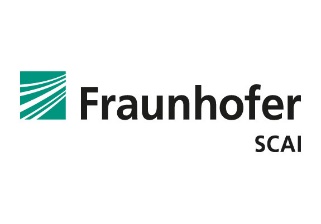 Platforms on top of fedcloud
Architecture: IaaS Federation
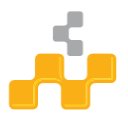 AppDB VMOps
EGI AAI
Community Platforms
IaaS Federated Access Tools
IaaS API
IaaS API
IaaS API
Cloud Management Framework
Cloud Management Framework
Cloud Management Framework
EGI Federation services: 
Accounting, Monitoring, Configuration Database, Information Discovery, VM Marketplace
[Speaker Notes: Provide access to the heterogeneous IaaS frameworks:
IaaS provisioning systems that allow to define infrastructure as code and manage and combine resources from different providers, thus enabling the portability of application deployments between them 
Smart brokers providing matchmaking for workloads to available providers
Cloud Management Software that provides a unified console for accessing resources and deploy workloads following a set of user-defined established policies (e.g. Scalr or RightScale)]
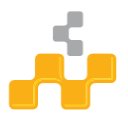 EGI AppDB
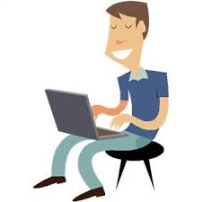 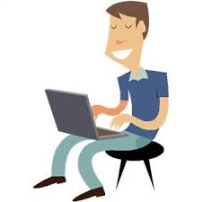 IaaS Cloud User
or Gateway
Registers
VAs
Browse 
VAs
VM
VM
VM
Cloud Developer
Manage IaaS       resources
IaaS API
IaaS API
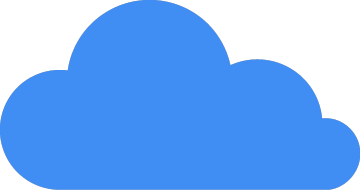 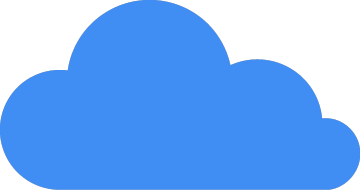 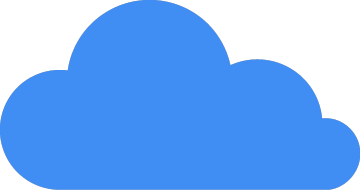 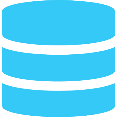 Automatic distribution of VAs
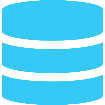 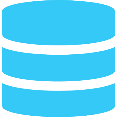 EGI  Cloud Providers
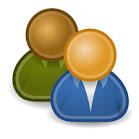 Platform/Service User
Integration with resource providers
Providers keep complete control on their resources
Enable access to a Virtual Organisation into local tenants with EGI credentials, SLA based
Set of components using OpenStack APIs to retrieve provider information and make it available to EGI services

No (major) changes in operational activities 
Provide support through EGI channels
Comply with the operational and security requirements. These are based on best practices and common requirements
Most well-operated providers already have these activities in place, so the additional task for a site manager is to acknowledge to EGI that the task has been performed.
Resource allocation toVirtual Organisations (VOs)
Type, number, size, cost, availability, etc.
Service requirements
Conditions
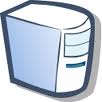 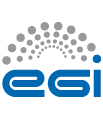 Cloudprovider
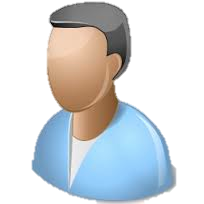 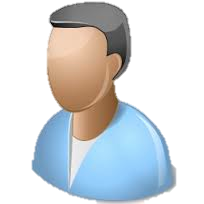 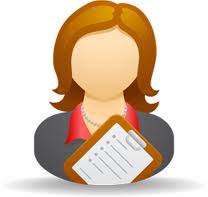 Operation Level Agreement
Training
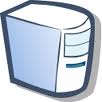 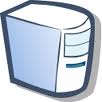 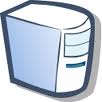 Service Level Agreement
Support
Project/Community representing the VO
Negotiator
Gridprovider
Storageprovider
Applic.provider
Satisfaction review (every 3/6/12 months)
Performance reports
[Speaker Notes: SLA is an agreement on intentions to collaborate and support research.

OLA captures conditions, such as: What type of service? How much capacity? Location of service? Free or pay-for-use? How much availability and reliability? Response time for user/operational requests? ‘Human services’, such as consultancy and training? Etc.]
EGI – OpenStack integration
Apache+mod_auth_oidc
Keystone
Keystone-VOMS
OpenStack resource center
ceilometer
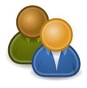 Publish accounting records
Get access token
EGI accounting repository
cASO + SSM
Extract usage information
OpenStack clients
IaaS Operations
nova-api
Publish information
cloud-bdii-provider
EGI BDII
Extract information
OCCI clients
ooi
Subscribe to 
image lists
Cloud Keeper
AppDB (vmcaster)
EGI monitoring
glance
Register/update images
EGI AAI
Users identified with X.509 certificates (IGTF Federation) with VOMS extensions
VOMS (Virtual Organization Management System) provides attributes on membership to VOs, groups and roles on the VO
Now in transition to new EGI AAI (EGI CheckIn)
Federated identity standards (SAML, OpenID Connect)
Allows users to authenticate with their institutional accounts
Integration with Attribute Authorities beyond VOMS
Keystone-VOMS
WSGI filter for Keystone V2 API
Extracts information from VOMS proxies to perform AuthN/AuthZ
Can manage federation users
Add users to Keystone
Add roles to users in tenants
Mapping VOMS → Keystone defined on file
https://github.com/IFCA/Keystone-VOMS
EGI – OpenStack integration
Apache+mod_auth_oidc
Keystone
OS-FEDERATION
OpenStack resource center
ceilometer
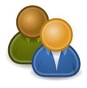 Publish accounting records
Get access token
EGI accounting repository
cASO + SSM
Extract usage information
EGI CheckIn
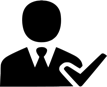 OpenStack clients
IaaS Operations
nova-api
Publish information
cloud-bdii-provider
EGI BDII
Extract information
OCCI clients
ooi
Subscribe to 
image lists
Cloud Keeper
AppDB (vmcaster)
EGI monitoring
glance
Register/update images
EGI AAI - CheckIn
Relies on Keystone OS-FEDERATION:
Available since Icehouse (EGI tests based on Mitaka)
Allows to configure external identity providers
Using federated identity technology
Relying on Apache modules
OpenID Connect supported

Pilot experience already working
Docs: https://wiki.egi.eu/wiki/AAI_guide_for_OpenStack
Working on completing monitoring to be production ready
OpenStack FedCloud Appliance
A single VM with all the components using the public OpenStack interfaces
Accounting, Information discovery, VMI replication
Packaged as Docker containers, available at docker hub https://hub.docker.com/u/egifedcloud/ 
Documentation:
https://wiki.egi.eu/wiki/MAN10#Integration_with_EGI_FedCloud_Appliance
Appliance at AppDB:
https://appdb.egi.eu/store/vappliance/fedcloud.integration.appliance.openstack
EGI – OpenStack integration with Appliance
Apache+mod_auth_oidc
Keystone
OS-FEDERATION
OpenStack resource center
ceilometer
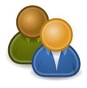 Publish accounting records
FC Appliance
Get access token
EGI accounting repository
cASO + SSM
Extract usage information
EGI CheckIn
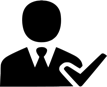 OpenStack clients
IaaS Operations
nova-api
Publish information
cloud-bdii-provider
EGI BDII
Extract information
OCCI clients
ooi
Subscribe to 
image lists
Cloud Keeper
AppDB (vmcaster)
EGI monitoring
glance
Register/update images
OpenStack OCCI interface (ooi)
OCCI (Open Cloud Computing Interface, OGF) 
RESTFul protocol and API focusing on cloud interoperability
Primarily for IaaS (manage VMs and Block Storage), extensible to other areas
ooi (OpenStack OCCI interface)
Completely written from scratch OCCI implementation
Uses only public OpenStack APIs
Support for VM, volumes and network operations
Can be installed along an existing nova-api endpoint or as a separate WSGI application
https://launchpad.net/ooi
AppDB: VM Image Marketplace
Open Library of Virtual Appliances 
Use on providers or for personal download
EGI VM images, securely configured and tested
Community curated sets of images
Automatic distribution to cloud providers
AppDB: VMOps Dashboard
https://dashboard.appdb.egi.eu/vmops
Unified resource management on the Federated Cloud
Complete EGI CheckIn integration (Federated AAI)
Personalized, wizard-like, topology builder:
Manage multiple-VM topologies with associated storage and contextualization
Fine grained control of VMs within topologies
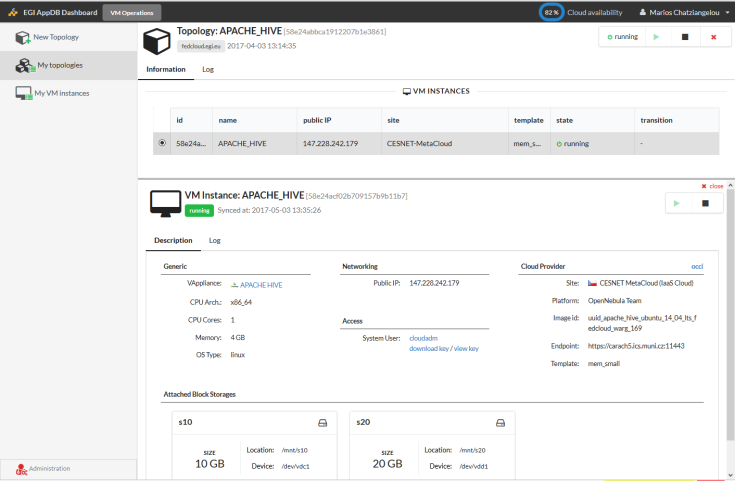 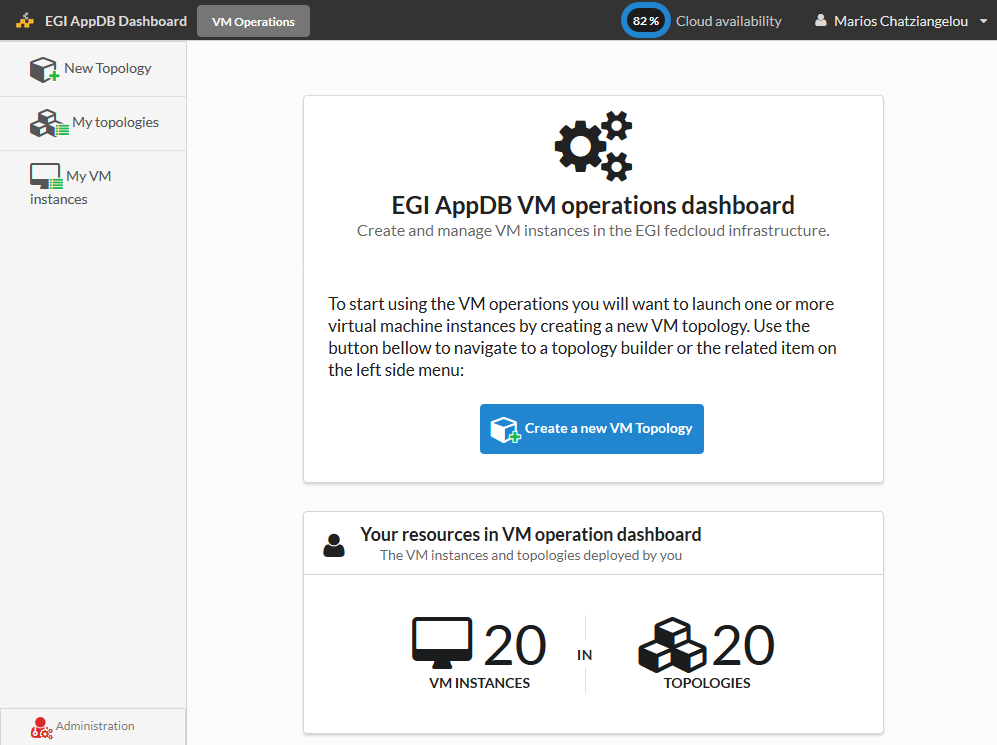 [Speaker Notes: Feature list from Marios original slide:
Create a new topology with one (or more) instances of a specific VM
Attach additional storage to the VM instances
Deploy/Un-deploy a topology 
Start/Stop a topology (= all the VM instances of a topology)
Start/Stop a single VM instance 
Execute bash script on deployment time]
Accounting
Collect, aggregate and display usage information across the whole federation.
OGF Usage Record extended for Cloud
cASO produces accounting records using nova (and optionally ceilometer) APIs
https://github.com/IFCA/caso
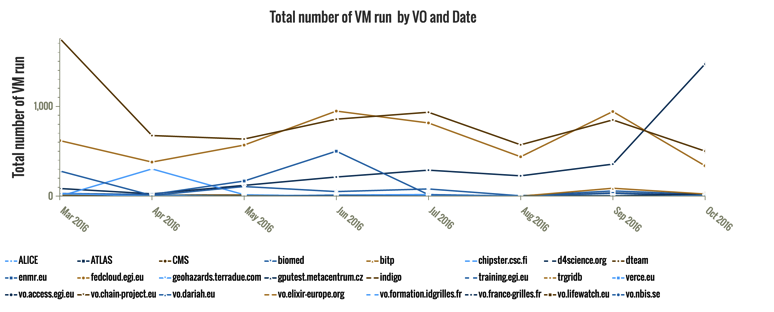 Monitoring
Health monitoring of services
A/R metrics for SLA/OLAs
Powered by EGI ARGO
https://argoeu.github.io/
User Support
https://wiki.egi.eu/wiki/Federated_Cloud_user_support
Documentation
EGI Federated Cloud
https://wiki.egi.eu/wiki/EGI_Federated_Cloud
Resource providers documentation
https://wiki.egi.eu/wiki/Federated_Cloud_resource_providers_support 
OpenStack integration (Mitaka):
https://wiki.egi.eu/wiki/Federated_Cloud_Mitaka_guide
Federated Cloud User Support
https://wiki.egi.eu/wiki/Federated_Cloud_user_support 
AppDB Cloud Marketplace FAQ:
https://wiki.appdb.egi.eu/main:faq#cloud_marketplace